Games on Graphs
Uri ZwickTel Aviv University
Lecture 8 – Parity Games
December 2019
Last modified 17/01/2021
Lecture 8
Parity Games (PGs)
Reduction from PGs to MPGs
Quasipolynomial time algorithms
Universal trees
Separating automata
Universal graphs
Parity Games (PGs) A simple example
Priorities
2
3
2
1
4
1
EVEN wins if largest priorityseen infinitely often is even
Priorities can also be placed on edges instead on vertices.
8
3
ODD
EVEN
Parity Games (PGs)
EVEN wins if largest priorityseen infinitely often is even
Equivalent to many interesting problemsin automata and verification:
Non-emptyness of -tree automata
modal -calculus model checking
8
3
ODD
EVEN
Parity Games (PGs)
Mean Payoff Games (MPGs)
[Stirling (1993)]   [Puri (1995)]
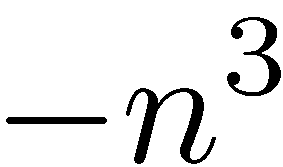 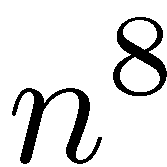 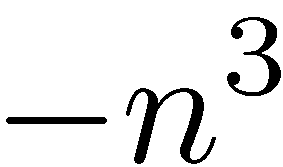 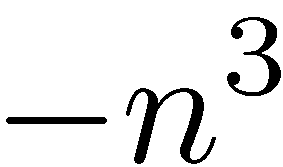 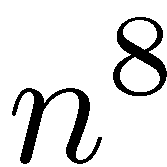 Move payoffs to outgoing edges.
A cycle is positive iff its highest priority is even.
Algorithms for Parity Games (PGs)
Recursive algorithms[ McNaughton (1993) ] [ Zielonka (1998) ]
Strategy improvement[ Vöge-Jurdziński  (2000) ]
Progress measure[ Jurdziński  (2000) ]
Subexponential time algorithms[ Björklund-Sandberg-Vorobyov (2003) ]
[ Jurdziński-Paterson-Z  (2006) ]
Quasipolynomial time algorithms
[ Calude-Jain-Khoussainov-Li-Stephan (2017) ]
Many follow-up papers:
[ Gimbert-Ibsen-Jensen (2017) ][Jurdziński-Lazić (2017) ][ Fearnley-Jain-Schewe-Stephan-Wojtczak (2017) ][ Lehtinen (2018) ][ Bojańczyk and Czerwiński (2018) ][ Czerwiński-Daviaud-Fijalkow-Jurdziński-Lazić-Parys (2019) ][ Colcombet-Fijalkow (2018) (2019) ][ Parys (2019) ]
Finite Automata
Each finite path has final state.
A word is accepted if there is a computation path in the automata corresponding to it that ends in an accepting state.
Regular languages are languages recognized by finite automata.
Acceptance conditions:
Tree Automata
A tree automata explores all infinite paths in the input binary tree.
It accepts a tree if every infinite path satisfies an acceptance condition, e.g., a parity condition.
Different transition rules for going left and right.
Applications in logic: Decidability of monadic second-order logic.
Alternating Turing Machines[ Chandra-Kozen-Stockmeyer (1981) ]
An Alternating Turing Machine (ATM) is a non-deterministic Turing machine with existential and universal states.
A configuration with an existential (universal) state is accepting iff there exists (for all) a transition to an accepting configuration.
This is actually a game between two players.
Reachability/Safety Games
Both players have optimal positional strategies.
Solving Reachability/Safety Games
Quasipolynomial time algorithms for PGs
Original version stated in terms of ATMs.
[ Calude-Jain-Khoussainov-Li-Stephan (2017) ]
Subsequent equivalent versions in terms of separating automata, universal trees and universal graphs.
Quasipolynomial time and quasilinear space.
[ Bojańczyk and Czerwiński (2018) ][ Czerwiński-Daviaud-Fijalkow-Jurdziński-Lazić-Parys (2019) ][ Colcombet-Fijalkow (2018) (2019) ]
Watching a Parity Game
Can we decide who is winning?
Suppose the winner is using a positional winning strategy.
In particular, all cycles are even, or all cycles are odd.
For each vertex we can record the highest priority seen after visiting the vertex. When a cycle is formed we know its parity.(Alternatively, we just remember what happened so far.)
Can we use much less memory?
What if we only see the priorities and not the vertices visited?
Separating automata
We can of course reverse the roles of EVEN and ODD.
Separating automata
Based on a figure from [CDFJLP (2018)].
A simple separating automaton
For every even priority, count the number of times this priority is seen before seeing a higher priority.
We shall see that we can do much better.
The Product of a Parity Game and a Separating Automaton
Reducing Parity Games to Reachability Games
The positional winning strategy ensures that all cycles formed are even. Thus, if EVEN keeps playing according to this strategy, she eventually wins the reachability game.
Reducing Parity Games to Reachability Games
We next describe the construction of this separation automaton.
( [ CJKLS (2017) ] described their result in terms of ATMs. )
𝑖-sequences [ CJKLS (2017) ]
Some vertex must appear twice, hence the cycle, and the maximum priority in the cycle must be even.
Summaries / Sketches [ CJKLS (2017) ]
Summaries – in more detail
Updating summaries I
Updating summaries II
Correctness I
If ODD uses a positional winning strategy, there are no even cycles in the play, and the automaton never accepts.
We need to show that if EVEN uses a positional winning strategy, then the automaton eventually accepts.
Suppose EVEN uses a positional winning strategy.
Consider a resulting play. ODD plays arbitrarily.
Correctness III – Proof of Claim 1
Correctness IV – Proof of Claim 2
Size of separating automata
Number of states is the separating automata is the number of possible summaries, plus 1 (an accepting state).
Number of summaries is a at most
Quasipolynomial!
Exact number of summaries
THE REST OF THE MATERIAL WAS NOT COVERED THIS TERM
What next?
Is there a simpler way to obtain separating automata of quasipolynomial size?
Are there even smaller separating automata,perhaps of polynomial size?
Unfortunately, the size of the separating automaton constructedis essentially optimal, at least if we want a strong separation.
To prove the lower bound on the size of strong separating automata, we introduce the notions of universal trees and universal graphs.
Using universal trees we get a different, perhaps simpler, construction of strong separating automata of quasipolynomial size.
We first digress and describe an older exponential time algorithm for parity games based on progress measures.
Progress measures [Jurdziński (2000) ]
This condition is also satisfied by any edge chosen by ODD.
Contradiction!
Exercise: Prove that this is indeed enough.
Exercise: Complete the details of the proof. (In particular, prove the lemma on the previous slide.)What is the complexity of finding a progress measure for even graphs?
Progress measures Lifting
Progress measures and trees [JL (2017) ]
Index the levels from bottom to top by the odd priorities.
Tree progress measures [JL (2017) ]
Ordered trees and subtrees
Universal trees[ Czerwiński-Daviaud-Fijalkow-Jurdziński-Lazić-Parys (2019) ]
PMs on a Universal tree
We know that there is a “standard” PM that satisfies the condition.
Recursive construction of Universal trees[ Fijalkow (2018) ]
Upper bound recurrence [ Fijalkow (2018) ]
By induction:
Lower bound on the size of universal trees[ Fijalkow (2018) ]
Lower bound recurrence [ Fijalkow (2018) ]
Define and check initial conditions…
Bounds on the size of Universal Trees[ Fijalkow (2018) ]
Upper and lower bounds are almost tight.
They differ by only a polynomial factor.
Upper bound is perhaps tighter.
Separating Automata vs. Universal Trees (and Graphs)
We saw two quasipolynomial-time algorithms for parity games, one using separating automata and one using universal trees.
Is there a relation between the two algorithms?
We constructed essentially optimal universal trees.
Are there smaller separating automata, e.g., of polynomial size?
We next show that strong separating automata and universal trees are essentially equivalent notions.
The size of the smallest strong separating automata is equal to the size of the smallest universal trees.
We also introduce a third equivalent notion: universal graphs.
Strong Safety Separating Automata
In the description of the algorithm of [ CJKLS (2017) ]
 we used reachability separating automata.
To conform to the definition of progress measures given,we switch to the equivalent notion of safety automata.(This corresponds to switching the roles of EVEN and ODD.)
Maximal Even Graphs  [ CF (2018) ]
Tree-like (hierarchical) graphs
Transitivity
Exercise 1: Prove the lemma.
Exercise: Prove the lemma.
(Note: We could have said that tree levels correspond to even priorities, and that odd priorities correspond to “half-levels”.)
(The completion into a maximal even graph is this time unique.)
More directly:
Exercise: Prove the lemmas.
Where are we?
For that we introduce graph homomorphisms and universal graphs.
Graph homomorphisms andUniversal multigraphs
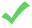 Tree embedding
The last piece of the puzzle:
Exercise: Prove the lemma.
END ofLECTURE 8